IMUNIZAÇÃO
Centro de Saúde Escola Geraldo de Paula Souza-Faculdade de Saúde Pública - USP
Maria Cristina Bernat
Resistência           Inespecífica   -  Natural
                                        
                                           Especifica – Imunidade


Imunidade             Passiva  - Natural
                                                       - Artificial
                                        Ativa      - Natural
                                                       - Artificial – VACINAS
VACINAS

PNI – MS, 1973

Objetivo - coordenar  as  ações de Imunizações  em  todo  o  território Nacional
                 - contribuir  para  o controle  das DIC  ou outros  agravos  no  caso de grupos de  populações   especificas.
VACINAS
DEFINIÇÃO - É um produto farmacêutico com um ou mais agentes imunizantes em diversas formas biológicas
Bactérias ou vírus vivos atenuado     
    Virus inativados ou bactérias mortas
    Componentes purificados e/ou modificados dos agentes causadores das doenças.

COMPOSIÇÃO     1) Agente imunizante
                             2) Proteínas ou outros componentes
                             3) Liquido de suspensão (água ou SF)
                             4) Conservantes e Antibióticos
                             5) Estabilizantes (fosfato, sais,...)
                             6) Adjuvantes (Hidróxido de Al, Fosfato de Al,....)
ORIGEM – Lab. Nacionais e Internacionais
CONTROLE DE QUALIDADE – Pelo lab. Produtor (padrão OMS) e INCQS, MS
CONSERVAÇÃO - +2           +8  ºC
VACINAS
CONTRA INDICAÇÕES GERAIS

Reação Anafilática em dose anterior

SITUAÇÕES EM QUE SE RECOMENDA O ADIAMENTO DA VACINAÇÃO

FALSAS CONTRA INDICAÇÕES

EVENTOS ADVERSOS

- Características do Produto
- Pessoas a ser imunizada
 Modo de Administração


- CRIE, 1993 (HC, EPM, IIER)
REDE DE FRIO
DEFINIÇÃO  – Sistema de conservação de Imunológicos. Tem como objetivo a conservação de sua capacidade de Imunização (produtos termolábeis)
Níveis
Nacional
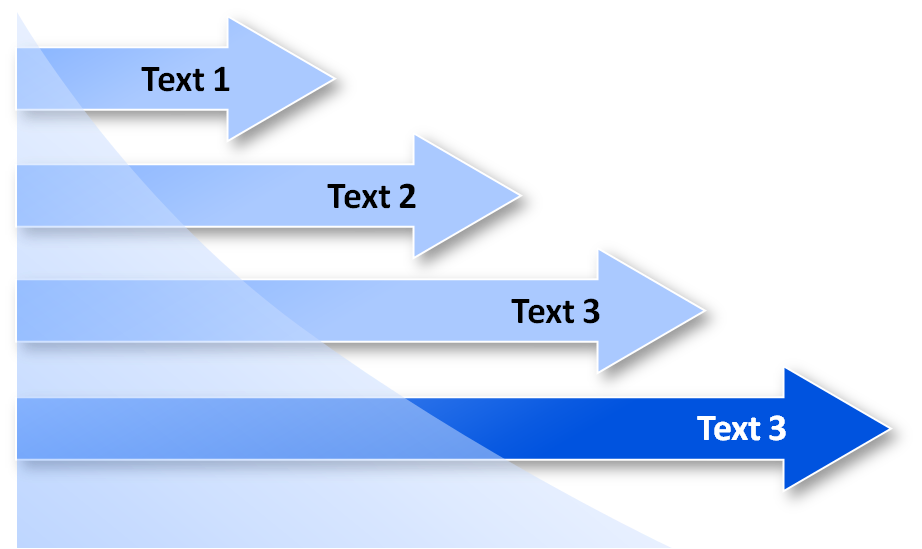 Câmeras Frias (+2 - +8 ºC e -20 ºC)
Central (Estadual)
Câmeras frias,
 Freezer,
 Geladeiras
Regional
Municipal
Local
Refrigeradores, caixas térmicas S/N
VACINAS
CUIDADOS GERAIS NA REFRIGERAÇÃO DOS IMUNOLÓGICOS

- Ambiente climatizado
- Refrigerador afastado +- 20 cm da parede (p/ circulação do ar do condensador).
- Tomada Exclusiva (1,30 distante do piso)
- Refrigerador exclusivo p/ Imunológicos (Armazenamento/ Uso diário)
- Na frente nas prateleiras – prazo de validade mais próximos.
- Armazenamento que possibilite livre circulação de ar.
- Registro em ficha controle de temperatura
- Ajuste dos controles de temperatura e alarmes
- Termômetro Digital
- Limpeza dos refrigeradores
- Gerador p/ possíveis problemas de energia.
VACINAS
CALENDÁRIO DE VACINAÇÃO

 Fatores a serem observados –

 Situação Epidemiológica das Doenças    Imunopreveníveis

 Idade ótima x Idade praticável

Operacionalidade do cumprimento do esquema vacinal
C A L E N D Á R I O  d o E S T A D O D E  S P,  2016
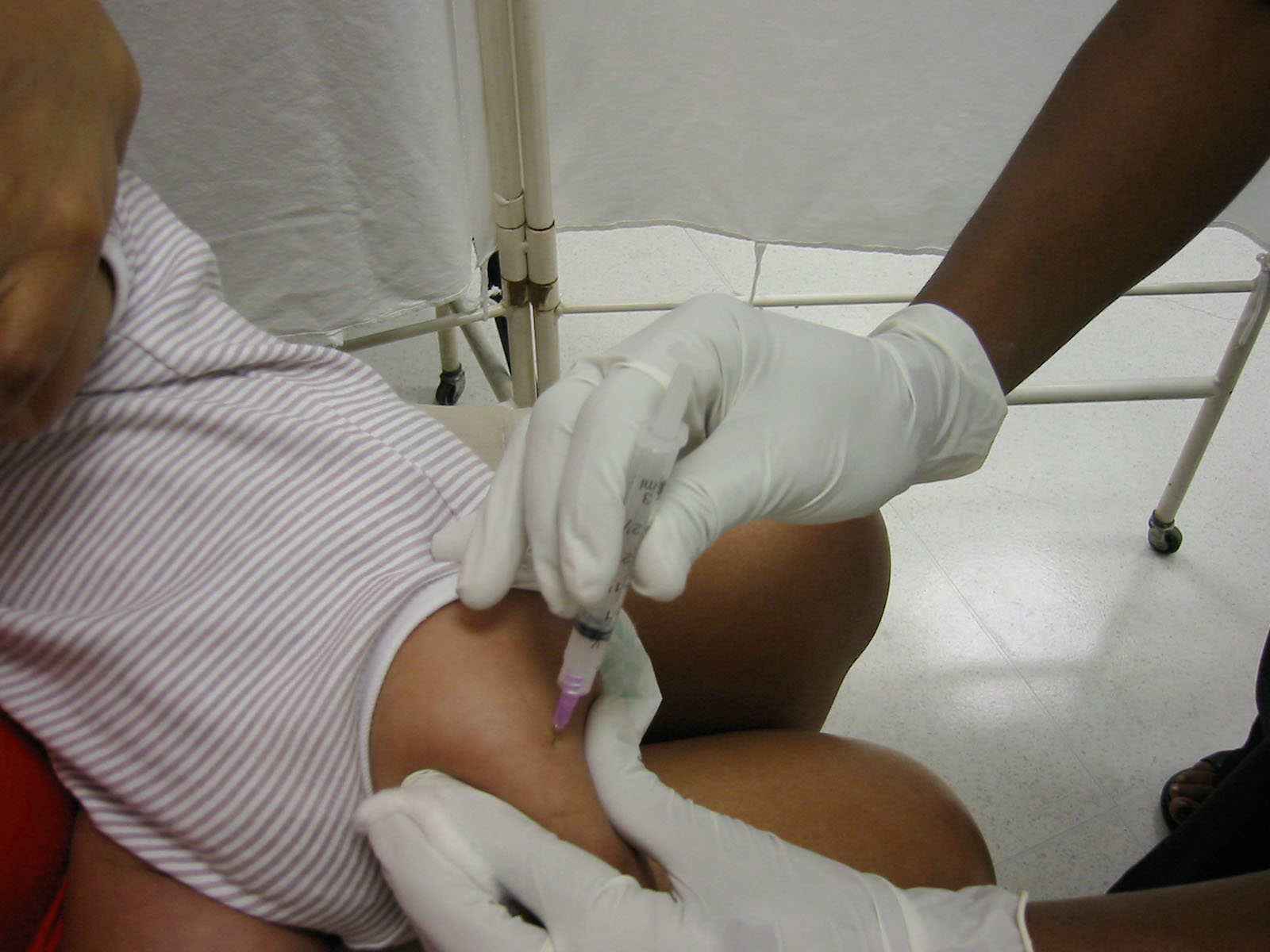 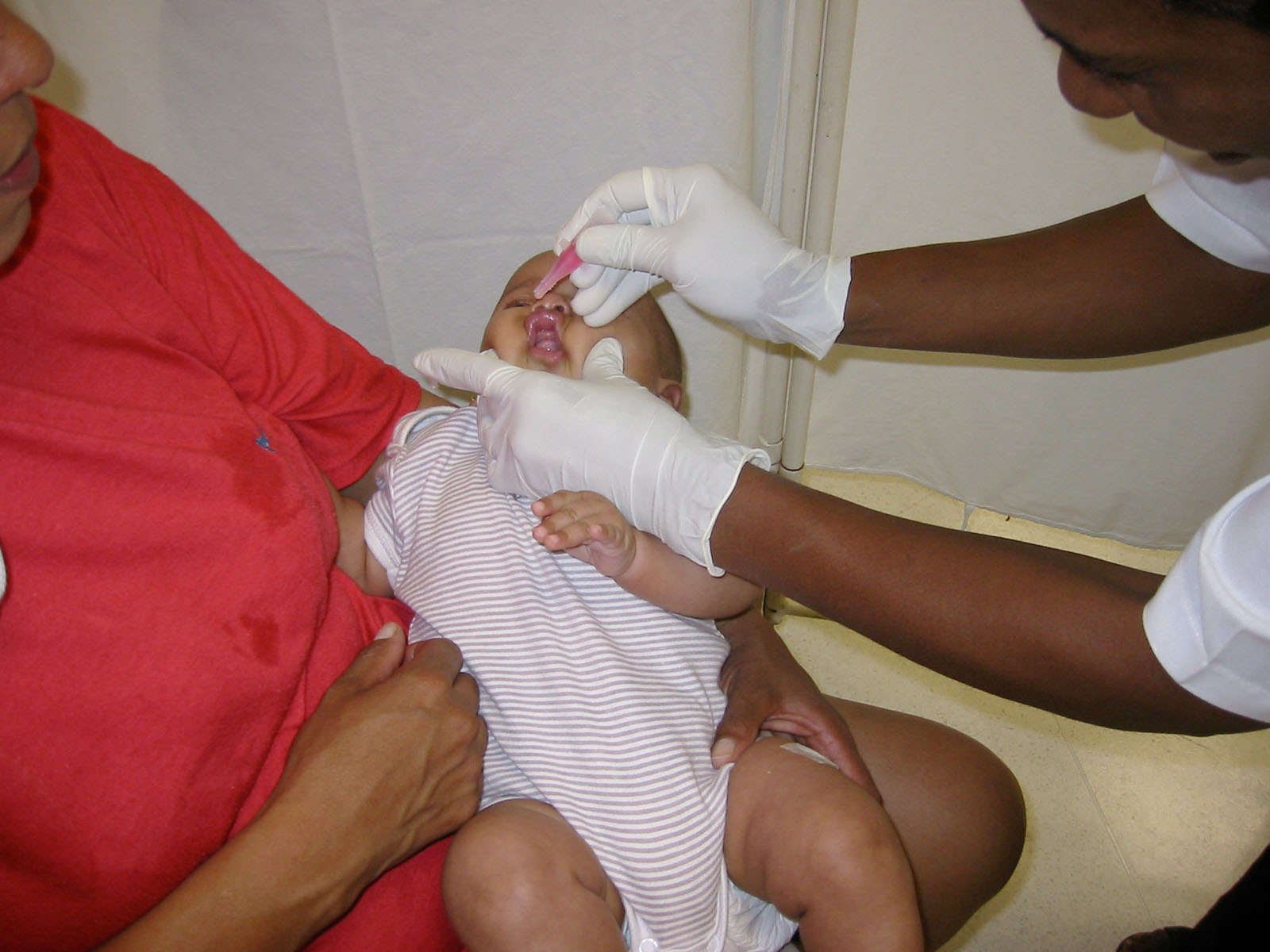 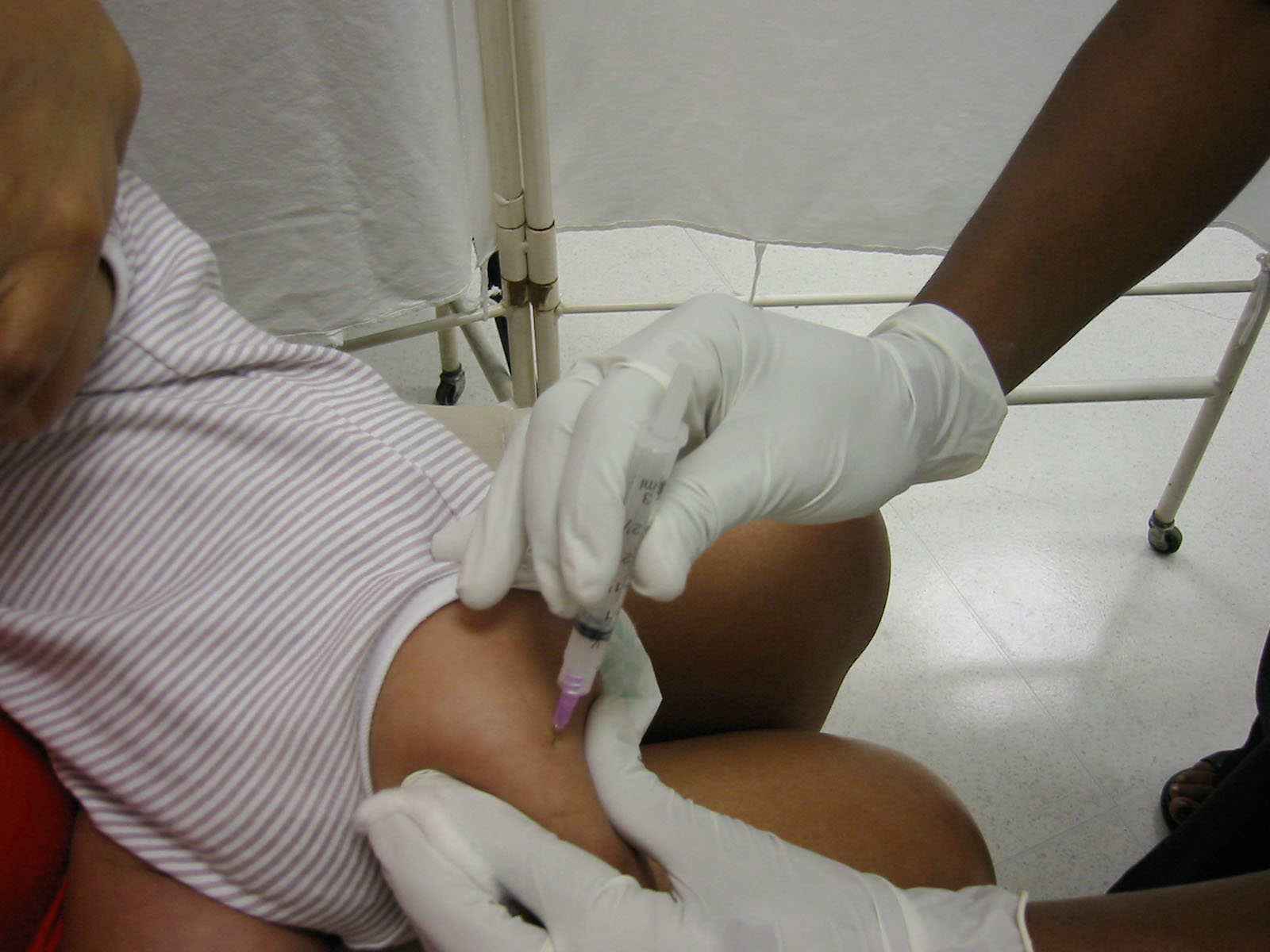 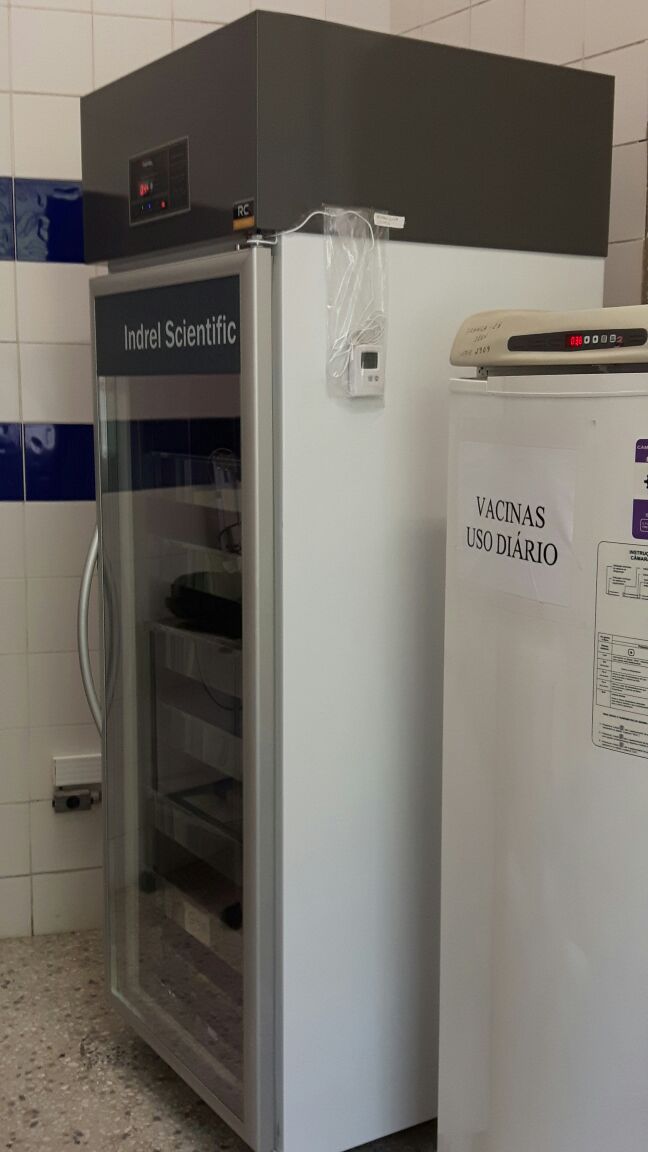 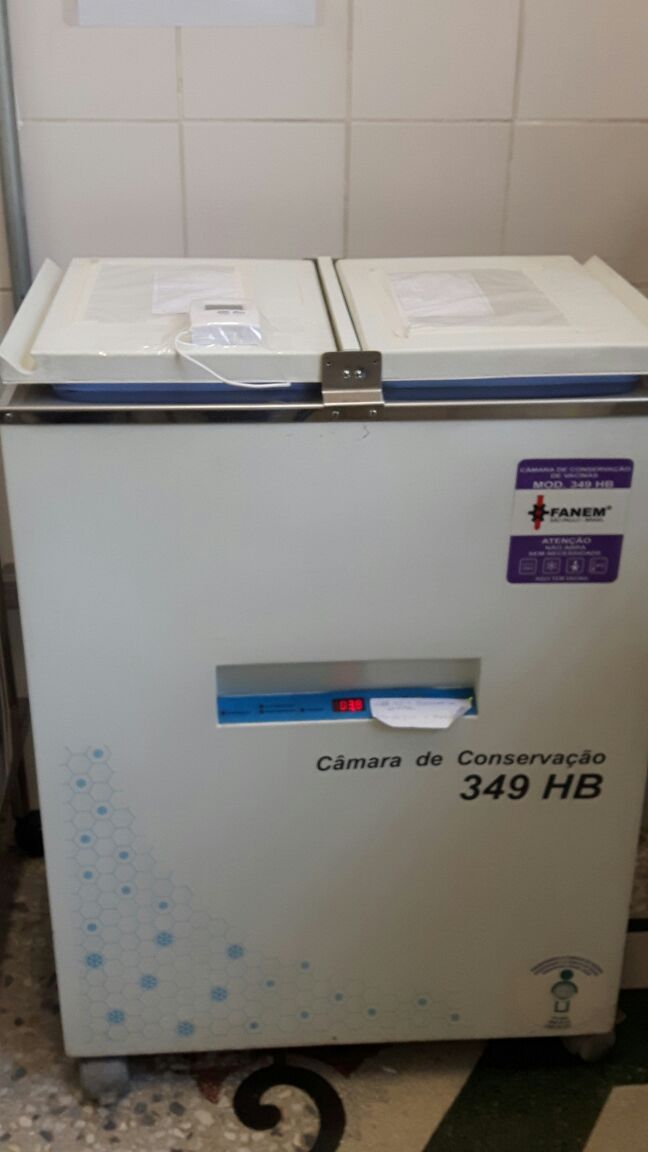 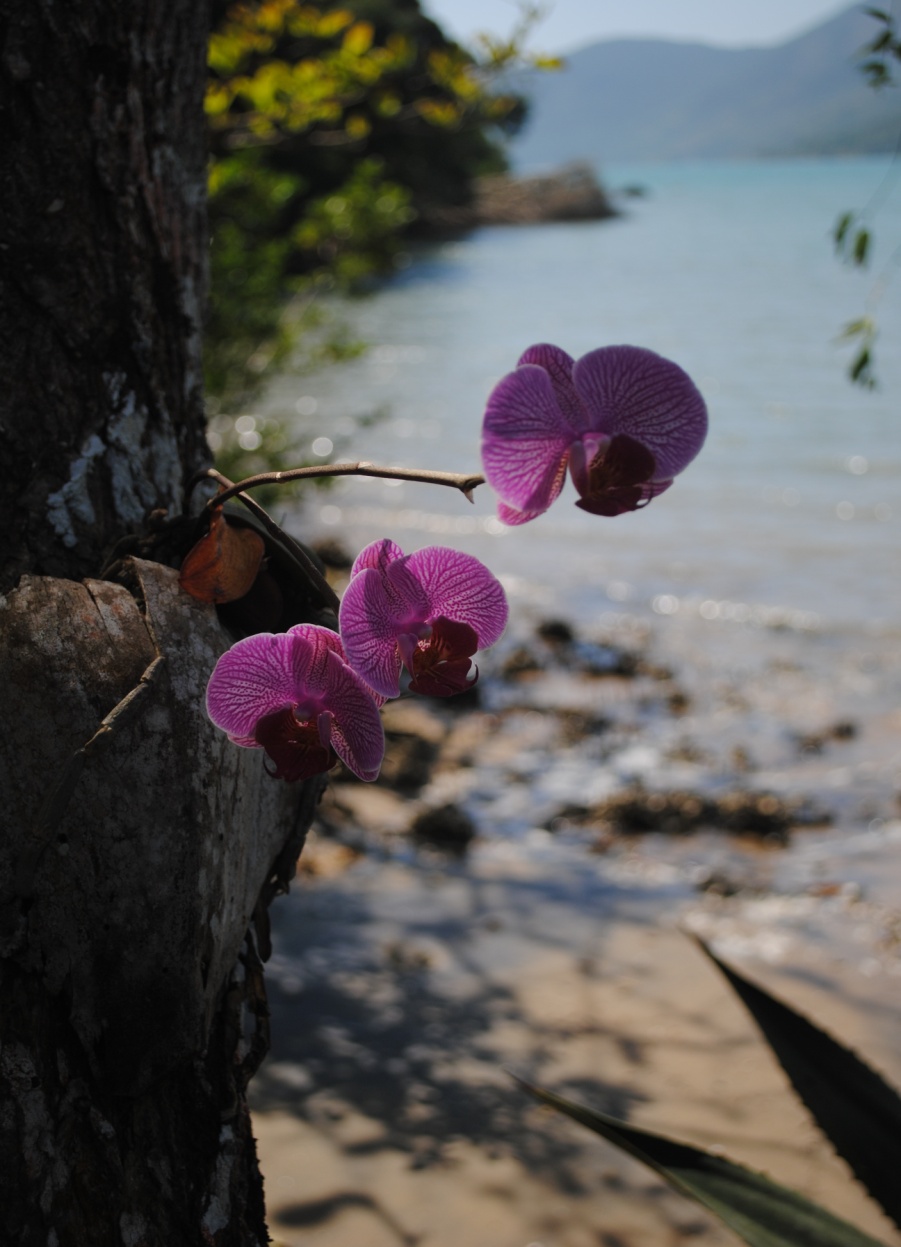 Obrigado!!!
CSGPSouza – 30617807
Cristina – enfcsgps@usp.br